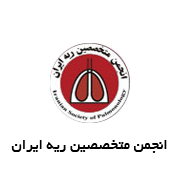 Asthma Triggers
Present by:Dr. Mahdi Yadollahzadeh.Pulmonologist (MD). Assistant professor.Department of Internal Medicine, School of medicine, Firoozgar General Hospital, Iran University of Medical Sciences.
Reference: 
Murray & Nadel’s Textbook of Respiratory Medicine 2016.
Harrison's Principles of Internal Medicine 2018.
Centers for Disease Control & Prevention 2021.
What is Triggers:
If you have asthma, an asthma attack can happen when you are exposed to “asthma triggers.”
Your triggers can be very different from those of someone else with asthma. 
Know your triggers and learn how to avoid them.
Allergens
Inhaled allergens activate mast cells with bound IgE directly leading to the immediate release of bronchoconstrictor mediators, resulting in the early response that is reversed by bronchodilators. 
Often, it is followed by a late response when there is airway edema and an acute inflammatory response with increased eosinophils and neutrophils that are not very reversible with bronchodilators. 
Dermatophagoides species, domestic pets, cockroaches, grass pollen, ragweed, tree pollen, and fungal spores. 
Pollens usually cause allergic rhinitis rather than asthma, but in thunderstorms the pollen grains are disrupted and the particles that may be released can trigger severe asthma exacerbations (thunderstorm asthma).
Infections
Upper respiratory tract virus infections 
Influenza (flu)
Common colds 
Respiratory Syncytial Virus (RSV). 
Sinus infections
Rhinovirus
Coronavirus
The most common triggers of acute severe exacerbations
Invade epithelial cells of the lower as well as the upper airways. 
Increase numbers of eosinophils and neutrophils. 
Reduced production of type I interferons by epithelial cells from asthmatic patients, resulting in increased susceptibility to these viral infections and a greater inflammatory response.
Tobacco Smoke
Tobacco smoke.
Secondhand smoke.
Quit smoking.
Make home, Care, …  a smoke-free zone.
Dust Mites
Dust mites are microscopic bugs that are in many homes.
Use allergen-proof mattress and pillowcase covers to make a barrier between dust mites and yourself.
Don’t use down-filled pillows, quilts, or comforters.
Wash your bedding weekly and dry it completely.
Vacuum carpets, area rugs, and floors regularly using a vacuum equipped with a HEPA filter.
Keep relative humidity levels in the home low, around 30- 50%.
Outdoor Air Pollution
This pollution can come from many sources, including factories, cars, or wildfire smoke. 
Wildfire smoke from burning wood or other plants is made up of a mix of harmful gases and small particles. 
Sulfur dioxide, irritant gases, ozone, diesel particulates and nitrogen oxides.
Pharmacologic Agents
Several drugs. 
Beta- blockers commonly acutely worsen asthma, and may be fatal. 
Mechanisms: (not clear); increased cholinergic bronchoconstriction. 
All beta blockers need to be avoided and even selective β, β2 blockers, or topical application (e.g., timolol eye drops) may be dangerous. 
Angiotensin-converting enzyme inhibitors are theoretically detrimental as they inhibit breakdown of kinins, which are bronchoconstrictors; however, they rarely worsen asthma, and the characteristic cough is no more frequent in asthmatics than in nonasthmatics. 
Aspirin may worsen asthma in some patients (aspirin-sensitive asthma).
Physical exercise & Hyperventilation
Common trigger of asthma, particularly in children. 
Mechanism: hyperventilation, which results in increased osmolality in airway lining fluid and triggers mast cell mediator release, resulting in bronchoconstriction. 
Exercise-induced asthma (EIA) typically begins after exercise has ended, and recovers spontaneously within about 30 min. EIA is worse in cold, dry climates than in hot, humid conditions. 
Prevented by prior administration of β2-agonists and antileukotrienes, but is best prevented by regular treatment with ICS, which reduce the population of surface mast cells required for this response.
Physical Factors
Cold air and hyperventilation may trigger asthma through the same mechanisms as exercise. 
Laughter may also be a trigger. 
Many patients report worsening of asthma in hot weather and when the weather changes. 
Some asthmatics become worse when exposed to strong smells or perfumes, but the mechanism of this response is uncertain.
Food and Diet
There is little evidence 
Shellfish and nuts may induce anaphylactic reactions that may include wheezing.
Patients with aspirin-induced asthma may benefit from a salicylate-free diet, but these are difficult to maintain. 
Certain food additives may trigger asthma. 
Metabisulfite, which is used as a food preservative, may trigger asthma through the release of sulfur dioxide gas in the stomach. 
Tartrazine, a yellow food-coloring agent, was believed to be a trigger for asthma, but there is little convincing evidence for this.
Occupational Factors
Several substances found in the workplace may act as sensitizing agents, but may also act as triggers of asthma symptoms. 
Occupational asthma is characteristically associated with symptoms at work with relief on weekends and holidays. 
If removed from exposure within the first 6 months of symptoms, there is usually complete recovery. More persistent symptoms lead to irreversible airway changes, and, thus, early detection and avoidance are important.
Hormones
Premenstrual worsening of asthma, which can occasionally be very severe. 
The mechanisms are not completely understood, but are related to a fall in progesterone and in severe cases may be improved by treatment with high doses of progesterone or gonadotropin-releasing factors.
Thyrotoxicosis and hypothyroidism can both worsen asthma, although the mechanisms are uncertain.
Gastroesophageal Reflux
GERD is common in asthmatic patients as it is increased by bronchodilators. 
Although acid reflux might trigger reflex bronchoconstriction, it rarely causes asthma symptoms, and antireflux therapy usually fails to reduce asthma symptoms in most patients.
Stress
Many asthmatics report worsening of symptoms with stress. 
Psychological factors can induce broncho -constriction through cholinergic reflex pathways. 
Paradoxically, very severe stress such as bereavement usually does not worsen, and may even improve, asthma symptoms.
Pests (e.g., cockroaches, mice)
Cockroaches and other pests are often found where food is eaten and crumbs are left behind. 
Remove as many water and food sources as you can.
Clean dishes, crumbs, and spills right away.
Store food in airtight containers.
Keep trash in a closed container.
At least every 2 to 3 days, vacuum or sweep areas that might attract cockroaches or mice.
Keep counters, sinks, tables, and floors clean and free of clutter.
Seal cracks or openings in cabinets, walls, baseboards, and around plumbing.
Use pesticide baits and traps in areas away from children and pets, following manufacturers’ instructions.
Avoid using sprays and foggers as these can cause asthma attacks.
Pets
May to find the pet another home. 
If you can’t or don’t want to find a new home for the pet, decrease your exposure by:
Keeping pets out of bedrooms.
Washing furry pets.
Using an air cleaner with HEPA filter.
Using allergen-proof mattress and pillow covers.
Mold
Damp areas such as kitchens, bathrooms, and basements.
To reduce mold exposure in your home:
Dry damp or wet items within 24 to 48 hours to prevent mold growth.
Fix water leaks, such as leaky plumbing, which let mold grow behind walls and under floors.
Replace absorbent materials, such as ceiling tiles and carpet, if mold is present.
Use an air conditioner or dehumidifier to maintain low indoor humidity.
Check humidity levels by hygrometer and keep them as low as you can (< 50%). Humidity levels change over the course of a day, so check the humidity levels more than once a day.
Scrub mold off hard surfaces with detergent and water. Dry completely.
Empty and clean refrigerator and air conditioner drip pans regularly.
Run the bathroom exhaust fan or open the window when showering.
Cleaning & Disinfection
Any disinfectant can trigger an asthma attack.
Stay away when cleaners or disinfectants are being used and right after their use. 
Avoid overuse of products. 
Use safer products. 
Use soap and water or cleaners certified.
Clean visibly dirty surfaces before disinfecting.
Never mix disinfectant products.
Choose products for disinfecting that are less likely to cause an asthma attack, such as products with hydrogen peroxide (no stronger than 3%) or ethanol (ethyl alcohol). Ensure that products do not contain other chemicals such peroxyacetic acid or peracetic acid.
Avoid using bleach (sodium hypochlorite) or ammonium compounds in enclosed spaces and limit their use.
Avoid products with fragrances.
Cleaning & Disinfection
Make sure there is enough air flow (ventilation). 
Using a high efficiency filter (MERV 13 or higher) with your heating and cooling/air conditioner system. 
Wear protective gear such as gloves and goggles.
Spray or pour spray products onto a cleaning cloth or paper towel instead of spraying the product directly onto the cleaning surface (if the product label allows) to help limit exposure.
Avoid disturbing dust because it can be an asthma trigger.
Move away from the trigger (such as the area that was cleaned) if you experience an asthma attack, and follow your Asthma Action Plan. Call 115 for medical emergencies.
Thank you for your attention